Los números
1 - uno
2 - dos
3 - tres
4 - cuatro
5 - cinco
6 - seis
7 - siete
8 - ocho
9 - nueve
10 - diez
Ahora tú
uno
1    
2  
3  
4 
5
seis
6  
7 
8  
9  
10
dos
siete
tres
ocho
nueve
cuatro
cinco
diez
Los números
11 - once
12 - doce
13 - trece
14 - catorce
15 - quince
16 - dieciséis
17 - diecisiete
18 - dieciocho
19 - diecinueve
20 - veinte
Ahora tú
once
11    
12  
13  
14 
15
dieciséis
16  
17 
18  
19  
20
doce
diecisiete
trece
dieciocho
diecinueve
catorce
quince
veinte
Los números
21 - veintiuno
22 - veintidós
23 - veintitrés
24 - veinticuatro
25 - veinticinco
26 - veintiséis

27 - veintisiete
28 - veintiocho
29 - veintinueve
30 – treinta
31 – treinta y uno
Los números
10 – diez 
20 - veinte
30 - treinta
40 - cuarenta 
50 - cincuenta
60 - sesenta
70- setenta
80 - ochenta
90 - noventa
100- cien/ ciento
Los números
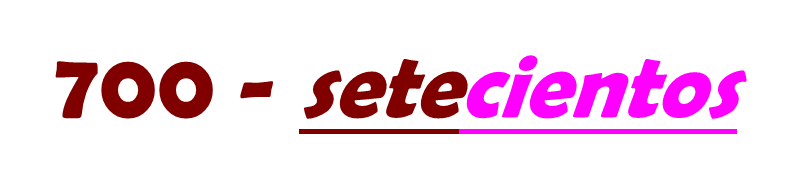 100 – cien-
102 – ciento dos
200 - doscientos
300 - trescientos
400 - cuatrocientos
500 - quinientos
600 - seiscientos


800 - ochocientos
900 - novecientos
1000 – mil
20.000 veinte mil
1’000.000 – un millón
2’000.000 – dos millones
Ahora tú
31    
49  
53  
62 
78
Ochenta y ocho
88  
96 
29 
19  
23
Treina y uno
Cuarenta y nueve
Noventa y seis
veintinueve
Cincuenta y tres
diecinueve
Sesenta y dos
Setenta y ocho
veintitrés
!Excelente!
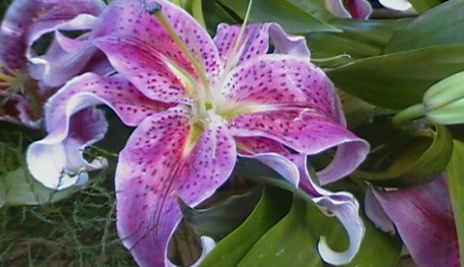